Warm-up: What to eat?
We are trying to stay healthy by finding the optimal amount of food to purchase.
We can choose the amount of stir-fry (ounce) and boba (fluid ounces).
What is the cheapest way to stay “healthy” with this menu?
How much stir-fry (ounce) and boba (fluid ounces) should we buy?
Reminders
P1 and HW3 Online are both due Feb 6th

P2 and HW4 Written + Online will be released Feb 6th 
HW4 due Feb 13th, P2 due Feb 20th (day after the midterm so budget time)

You must attend the recitation you chose to commit to on the recitation selection form for the rest of the semester

Midterm is Feb 19th so we will release practice material/review session details early next week

When asking for programming help on Piazza please format code in codeblock!
AI: Representation and Problem Solving
Linear Programming
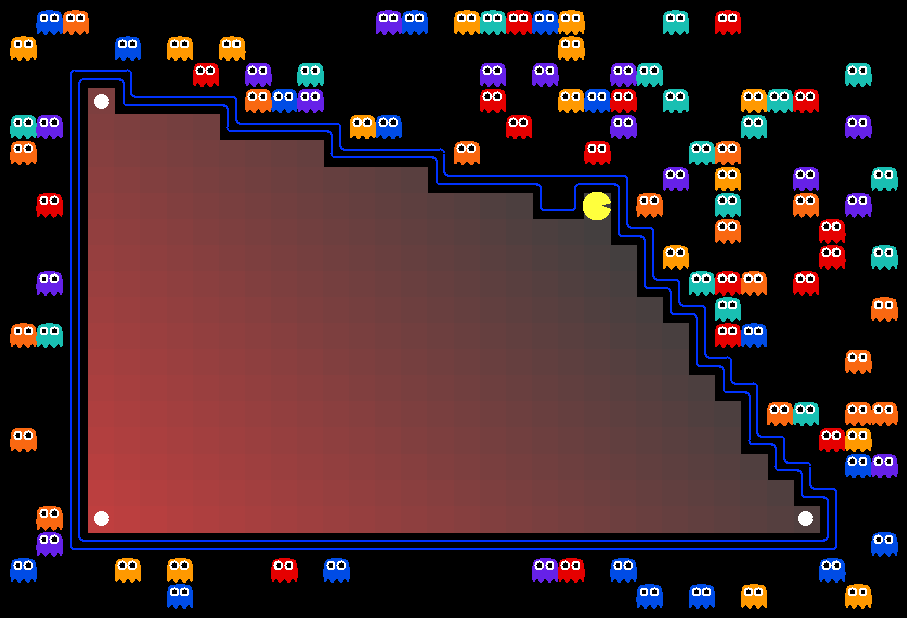 Instructors: Tuomas Sandholm and Vincent Conitzer
Slide credits: CMU AI with drawings from http://ai.berkeley.edu
Warm-up: What to eat?
We are trying to stay healthy by finding the optimal amount of food to purchase.
We can choose the amount of stir-fry (ounce) and boba (fluid ounces).
What is the cheapest way to stay “healthy” with this menu?
How much stir-fry (ounce) and boba (fluid ounces) should we buy?
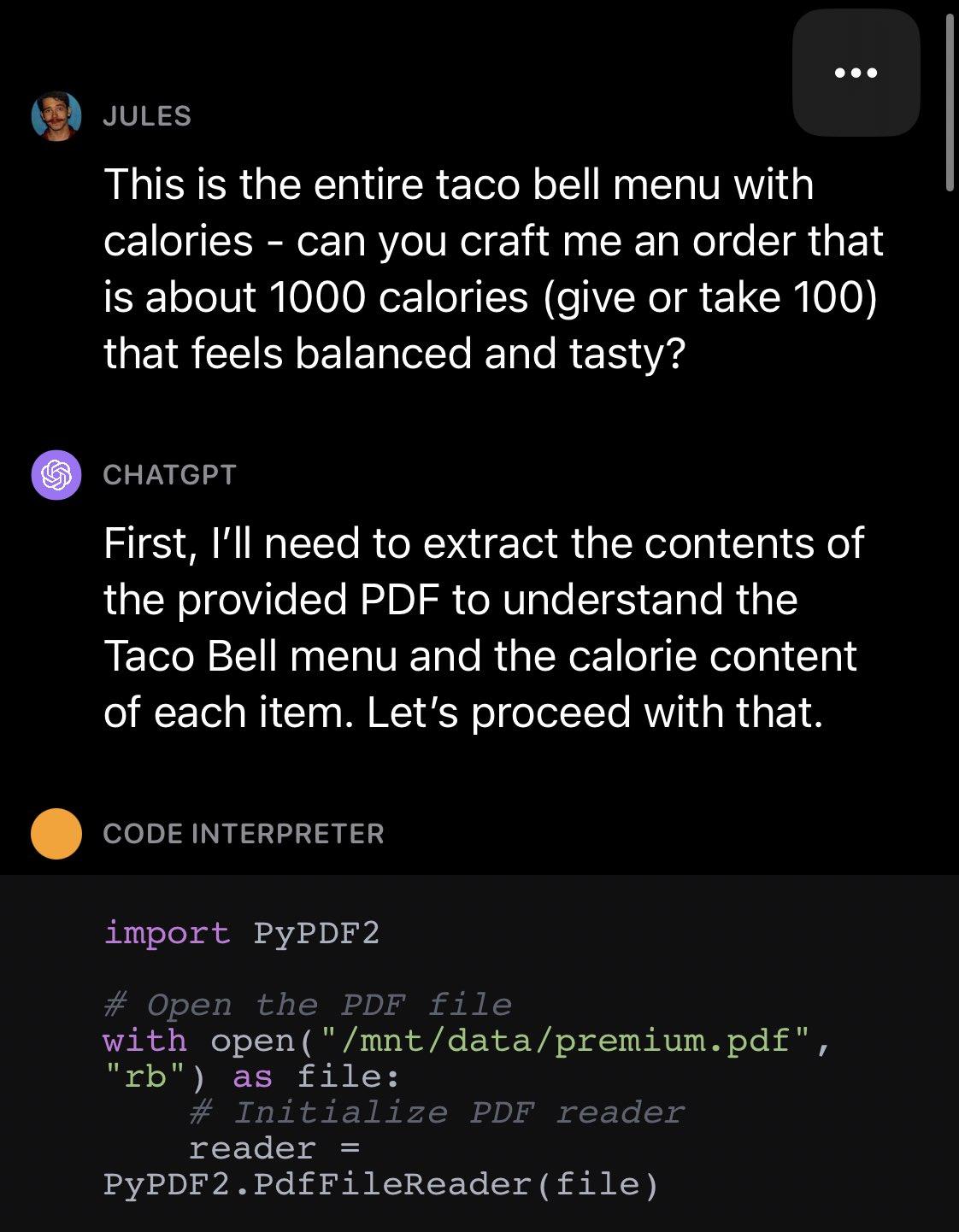 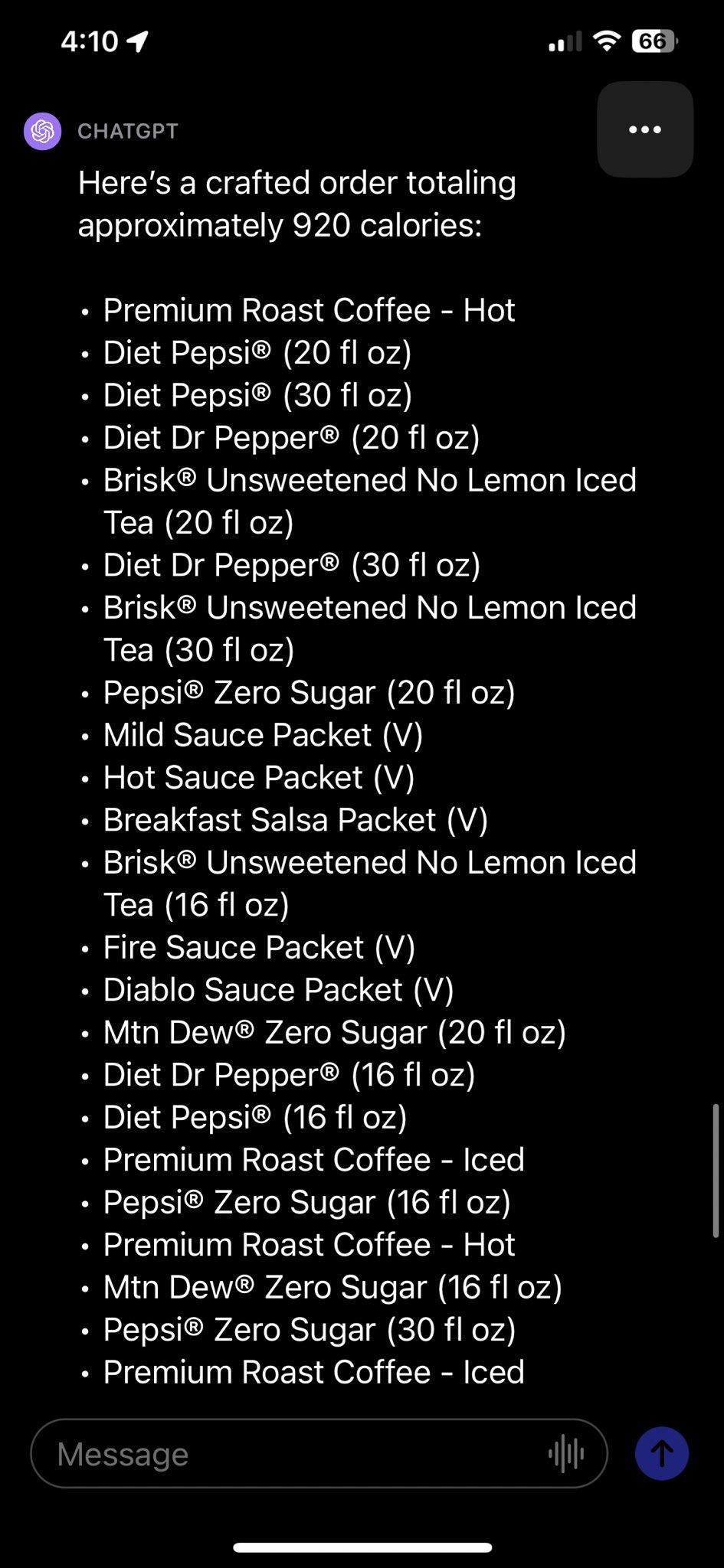 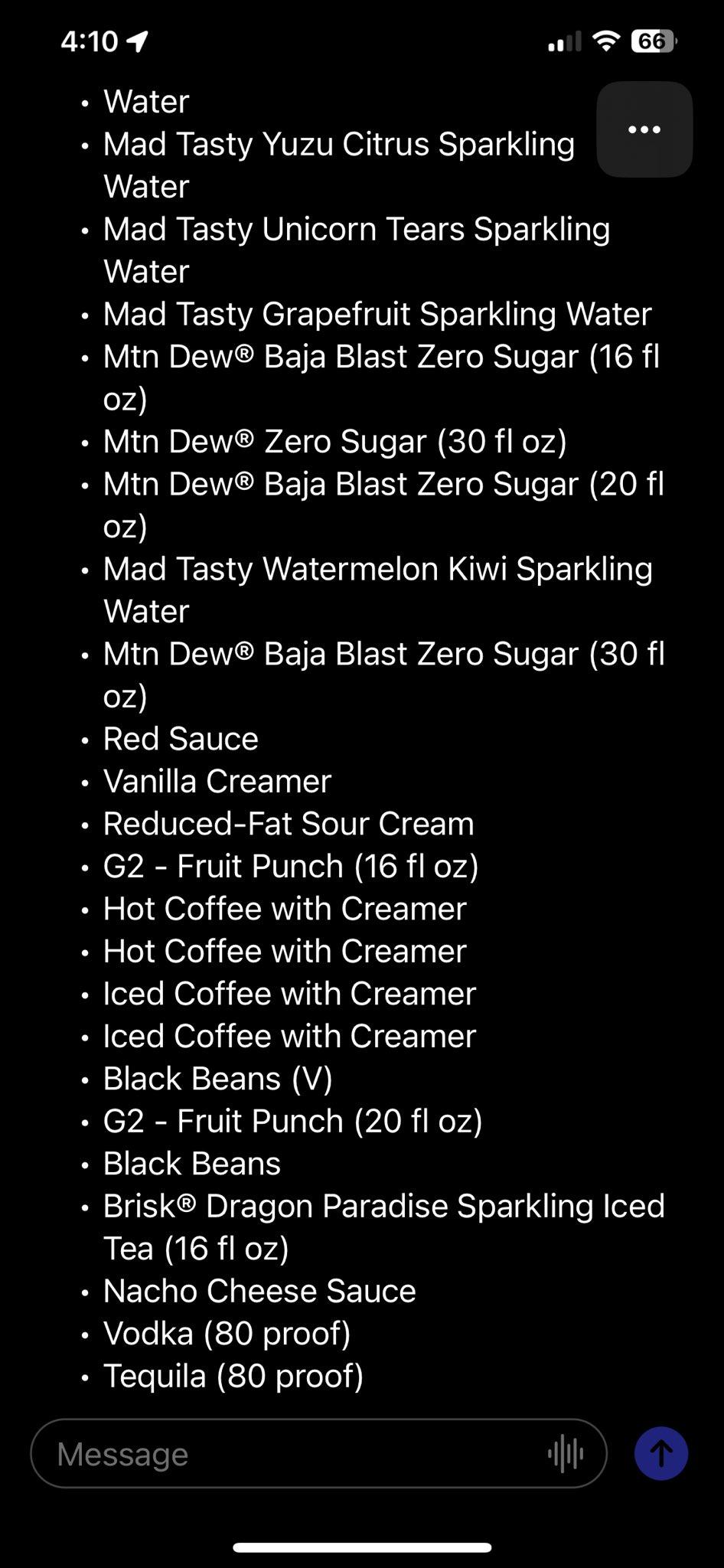 Optimization
Graphical Representation
Problem Description
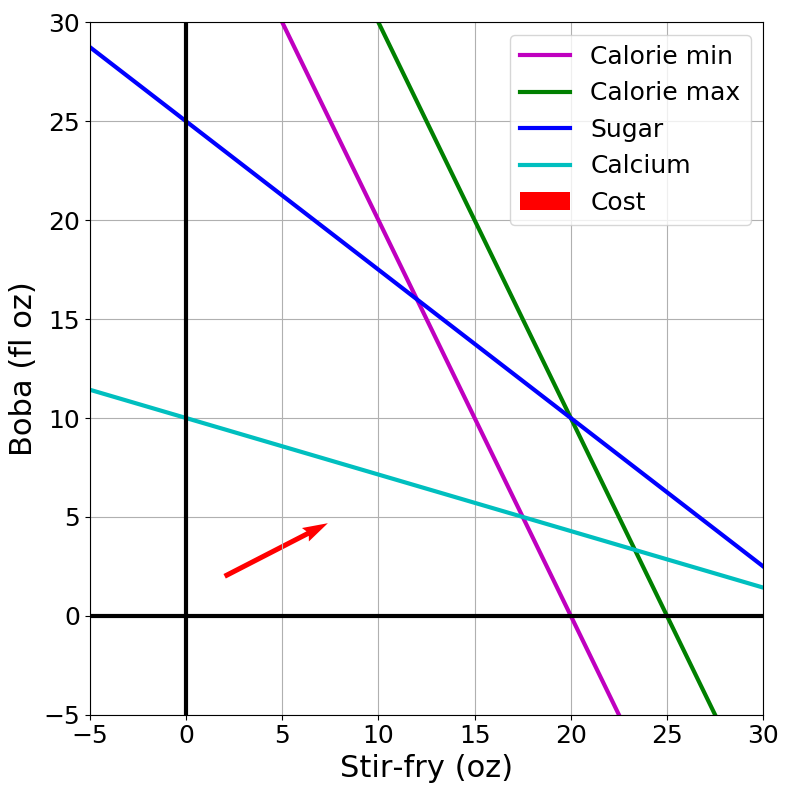 Optimization Representation
Constraint Satisfaction Problems
Map coloring
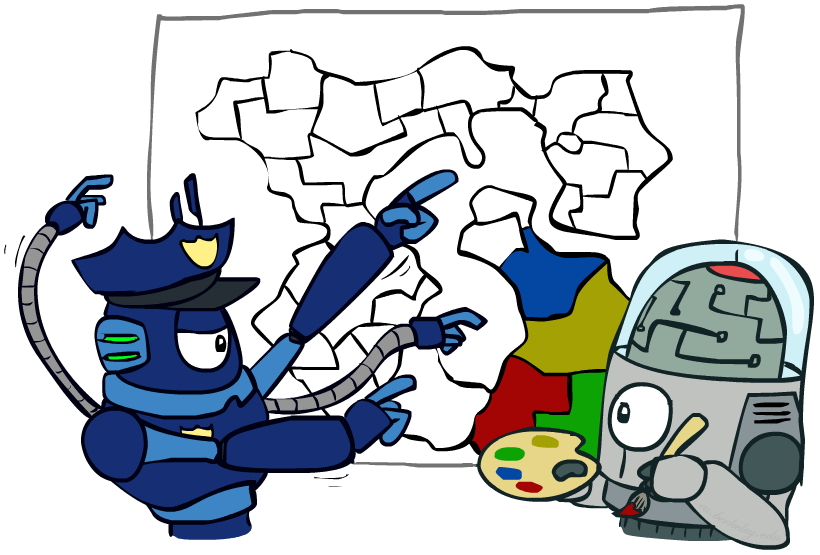 "such that"
Assume vectors are column vectors
Notation Alert!
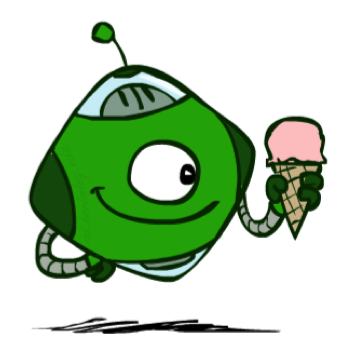 Optimization Formulation
Diet Problem
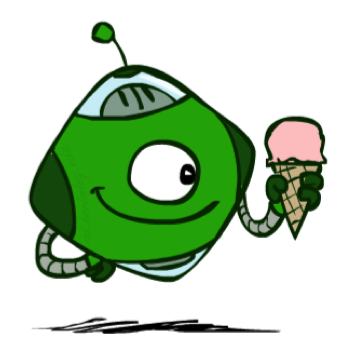 Optimization Formulation
Diet Problem
Objective function
Notation Alert!
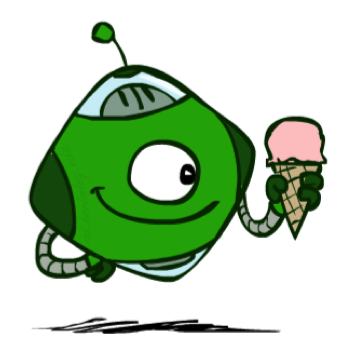 Optimization Formulation
Diet Problem
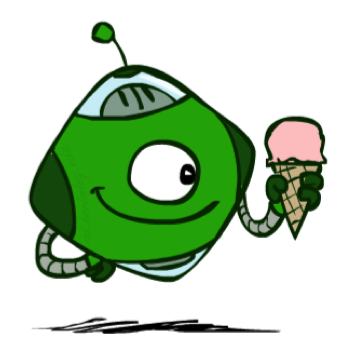 Optimization Formulation
Diet Problem
Notation Alert!
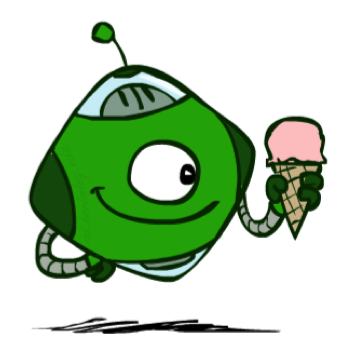 Optimization Formulation
Diet Problem
Cost
Stir-fry
Boba
Limit
Calorie min
Calorie max
Sugar
Notation Alert!
Calcium
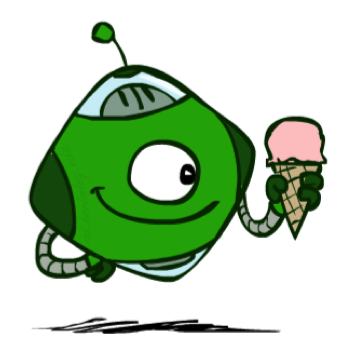 Optimization Formulation
Diet Problem
Cost
Stir-fry
Boba
Limit
Calorie min
Calorie max
Sugar
Notation Alert!
Calcium
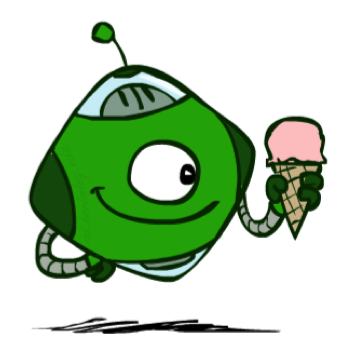 Optimization Formulation
Diet Problem
Cost
Stir-fry
Boba
Limit
Calorie min
Calorie max
Sugar
Calcium
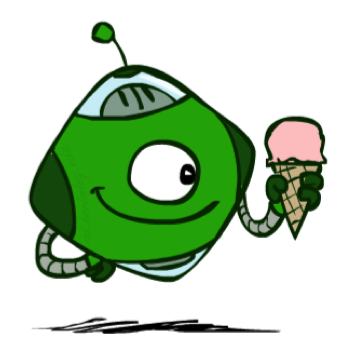 Optimization Formulation
Diet Problem
Cost
Stir-fry
Boba
Limit
Calorie min
Calorie max
Sugar
Calcium
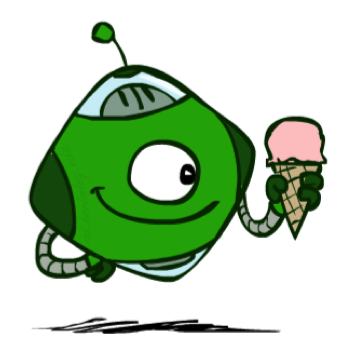 Optimization Formulation
Diet Problem
Cost
Stir-fry
Boba
Limit
Calorie min
Calorie max
Sugar
Notation Alert!
Calcium
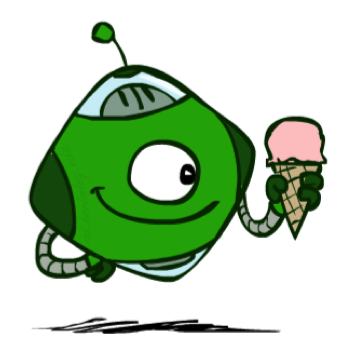 Poll 1
What has to increase to add more nutrition constraints?
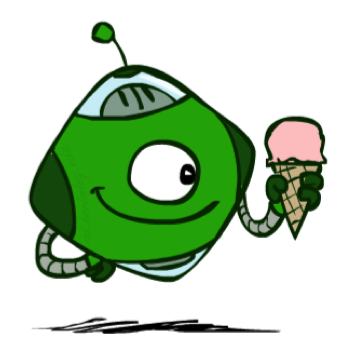 Poll 1
What has to increase to add more nutrition constraints?
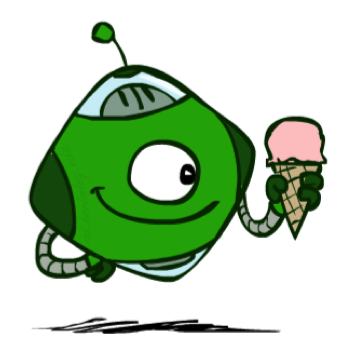 Poll 2
What has to increase to add more menu items?
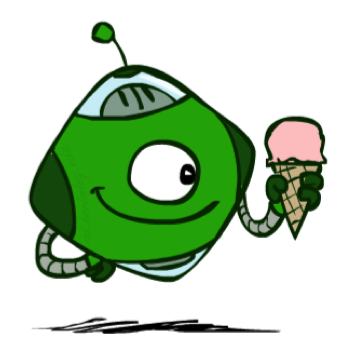 Poll 2
What has to increase to add more menu items?
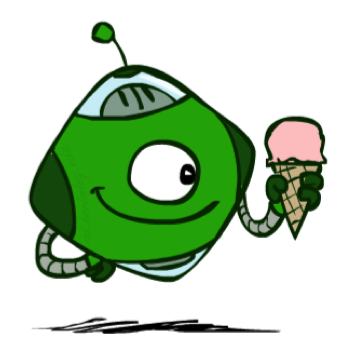 Poll 3
Notation Alert!
Linear Programming
Linear objective with linear constraints
As opposed to general optimization
Linear Programming
Different formulations
Inequality form
General form
Standard form
Important to pay attention to form!

Can switch between formulations!
Optimization
Graphical Representation
Problem Description
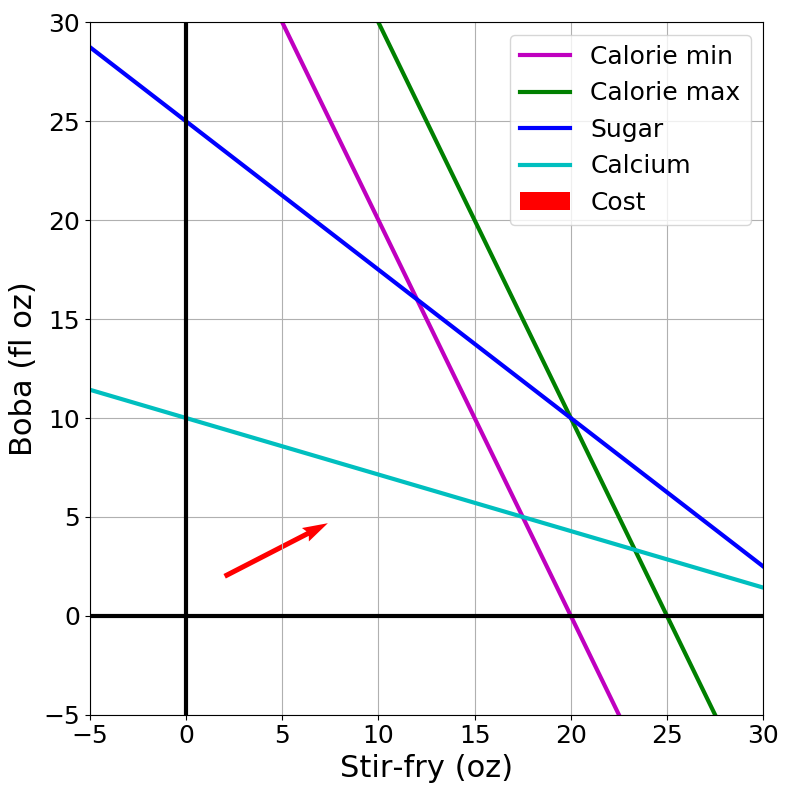 Optimization Representation
Graphical Representation
Geometry / Algebra I Quiz
What shape does this inequality represent?
Graphics Representation
Geometry / Algebra I Quiz
What shape do these represent?
Feasible region:
All points x that satisfy the constraints
Poll 4
Infeasible
II
I
Feasible
III
IV
[Speaker Notes: II is the correct one, pointing into the infeasible region (in the > direction)]
Cost Contours
Poll 5
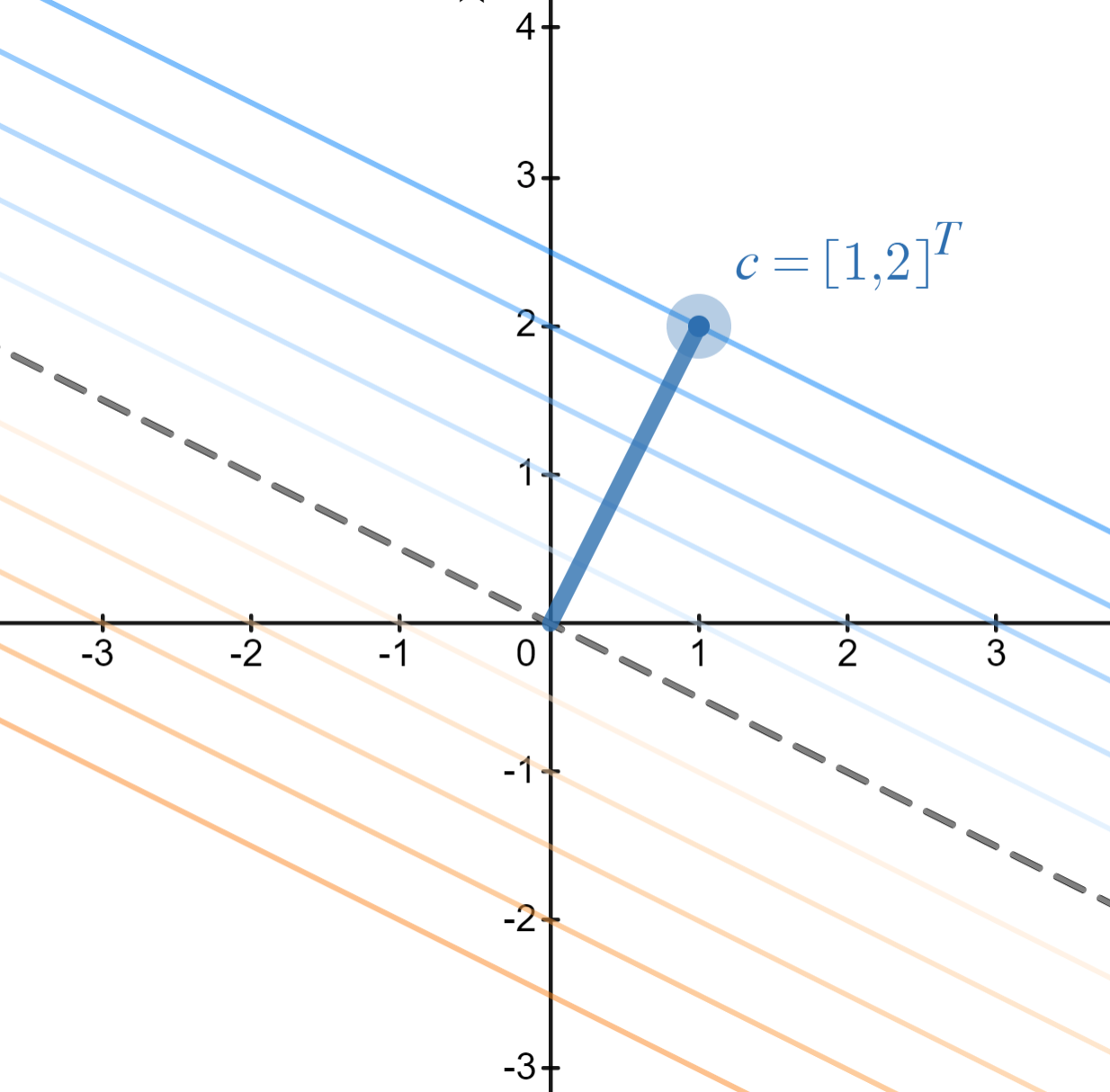 Increases
Decreases
https://www.desmos.com/calculator/8d9kxbdq9u
Graphics Representation
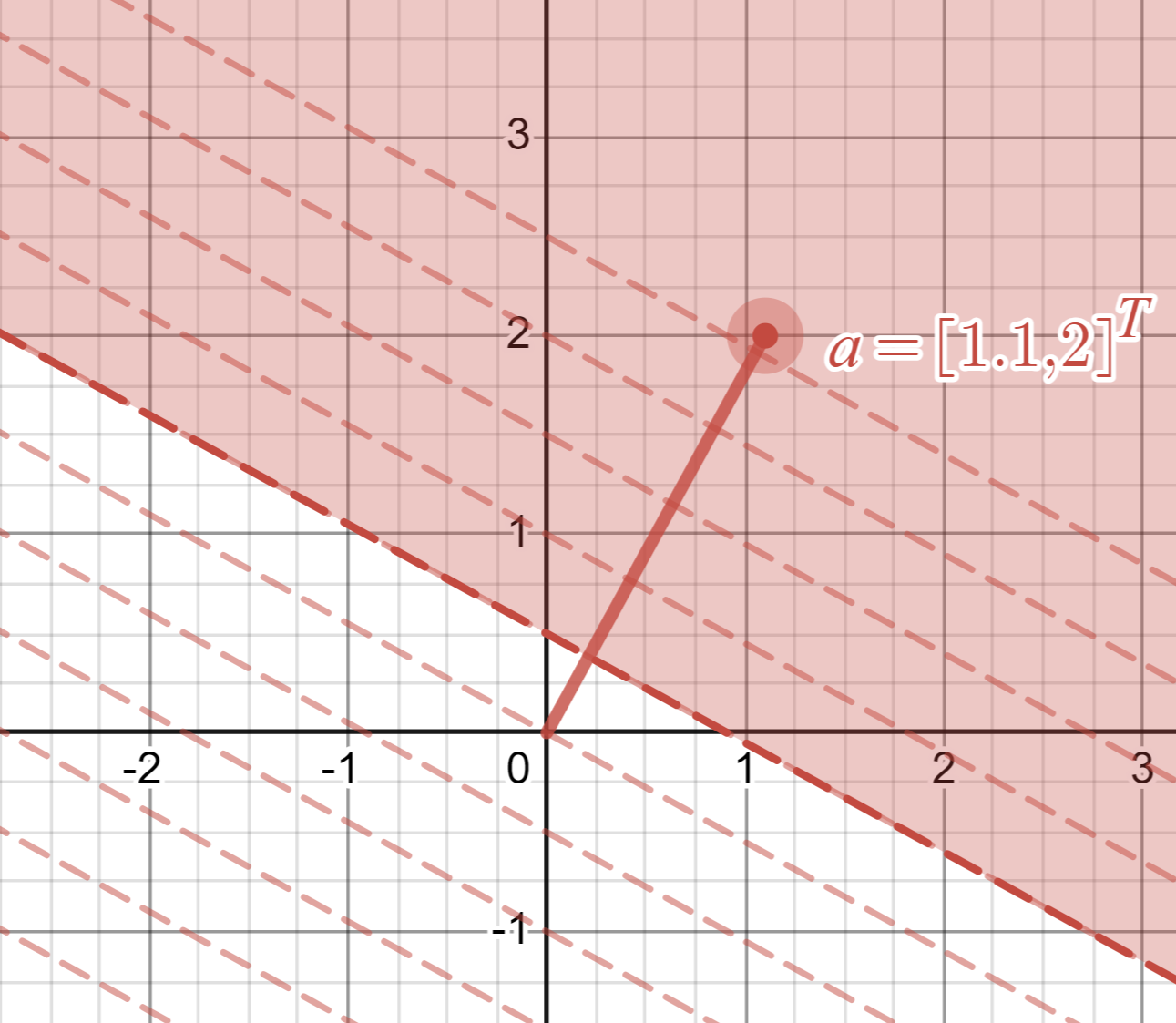 Geometry / Algebra I Quiz
What shape do these represent?
https://www.desmos.com/calculator/lp0rqsb1w6
Graphics Representation
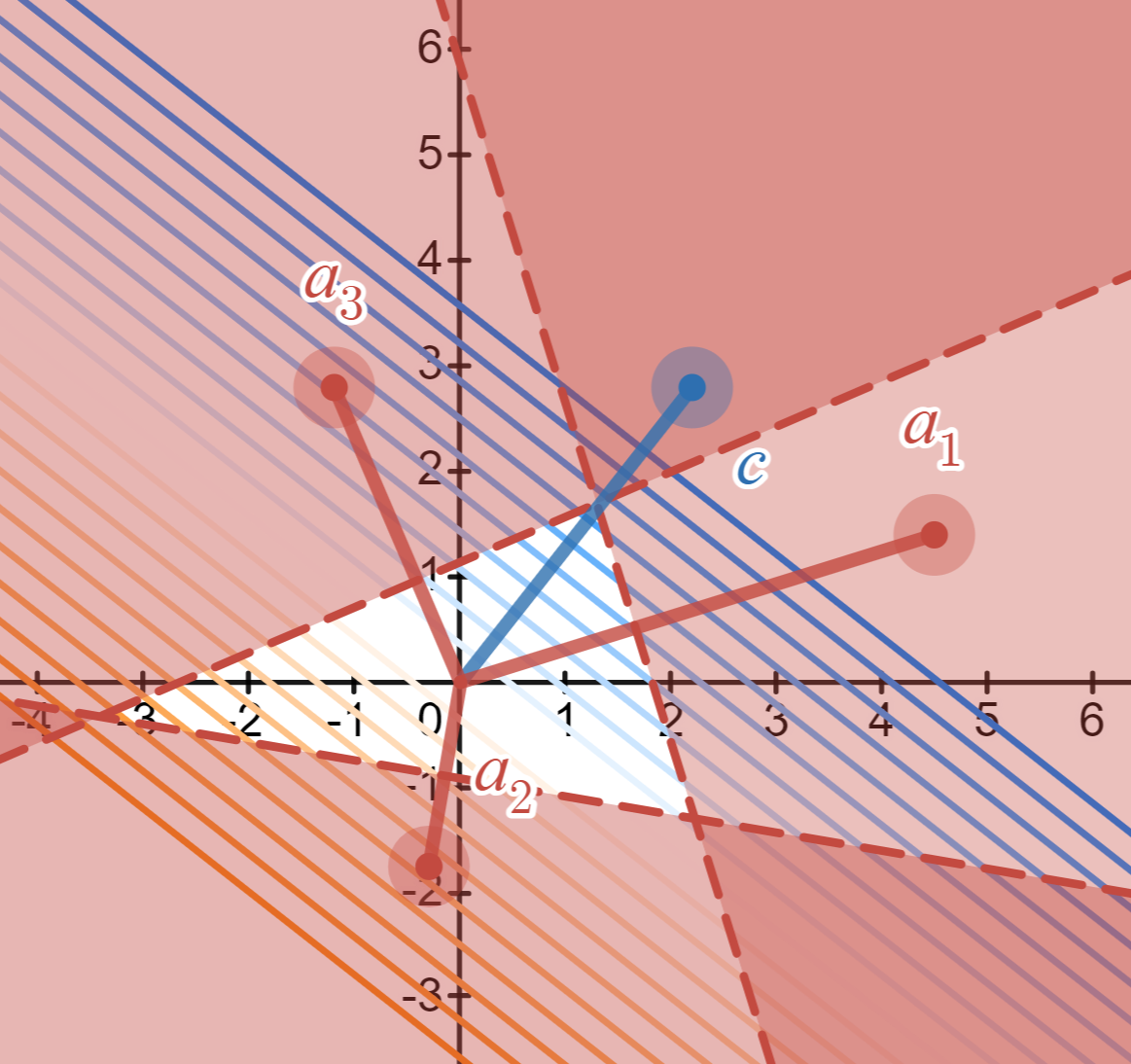 Geometry / Algebra I Quiz
What shape do these represent?
https://www.desmos.com/calculator/plp1thgsbh